Набор 11.
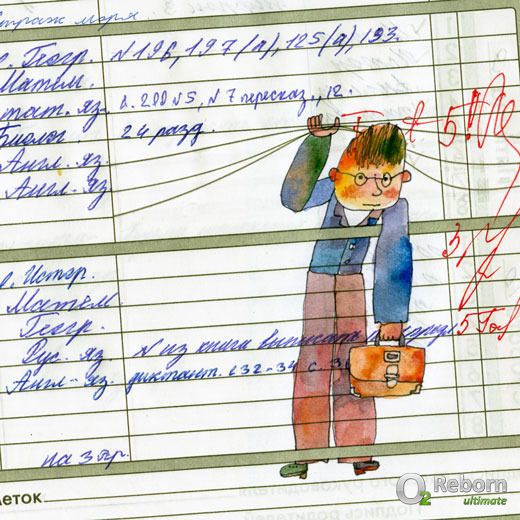 Весело колосится густая рожь.
Поля запорошило белым снегом.
Мы читали интересный рассказ.
Мичурин много и упорно работал.
Новые дома растут очень быстро.
Из машины вышел наш учитель.
Набор 11.
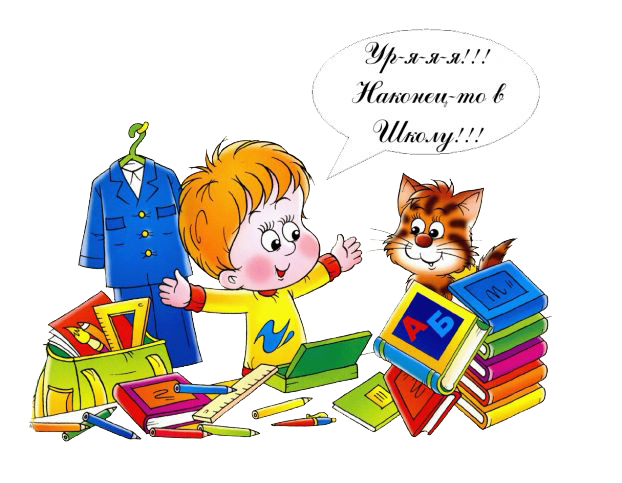 Весело колосится густая рожь.
Дно реки покрыто галькой, илом.
В лиственном лесе растут клёны.
Новые дома строят очень быстро.
В море плавают стаи дельфинов.
Зубры занесены в Красную книгу.
Набор 11.
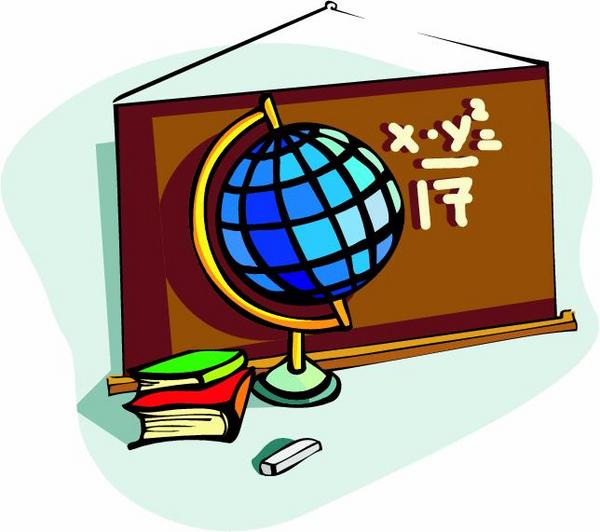 Сентябрь был очень дождливым.
Дирижёр управляет оркестром.
Впереди меня ждал трудный день.
В саду поспели крупные абрикосы.
Русский язык звучный и красивый.
На ветках калины красные ягоды.